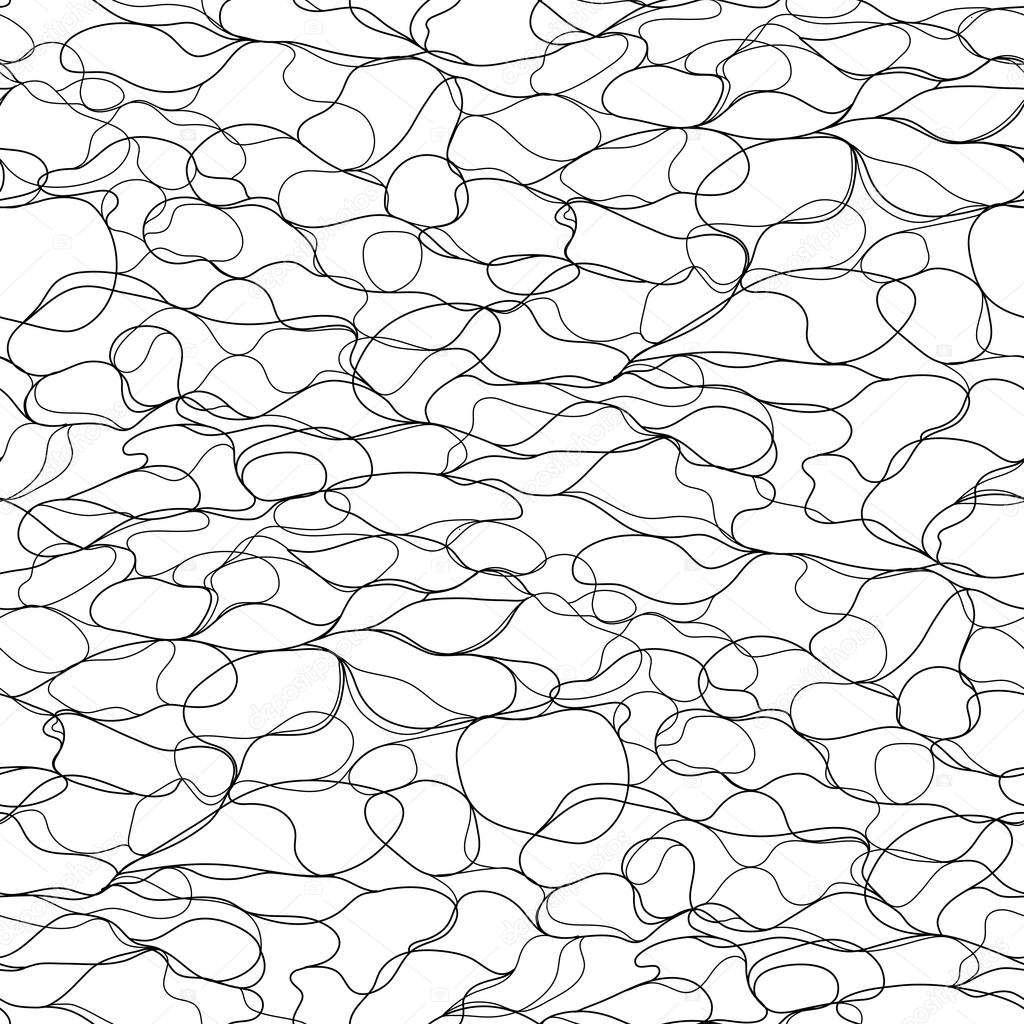 Steering Committee Meeting 8Cayuga-OswegoCLEAR
Coastal Lakeshore Economy and Resiliency Initiative

November 17, 2021
1
www.CNYCLEAR.com
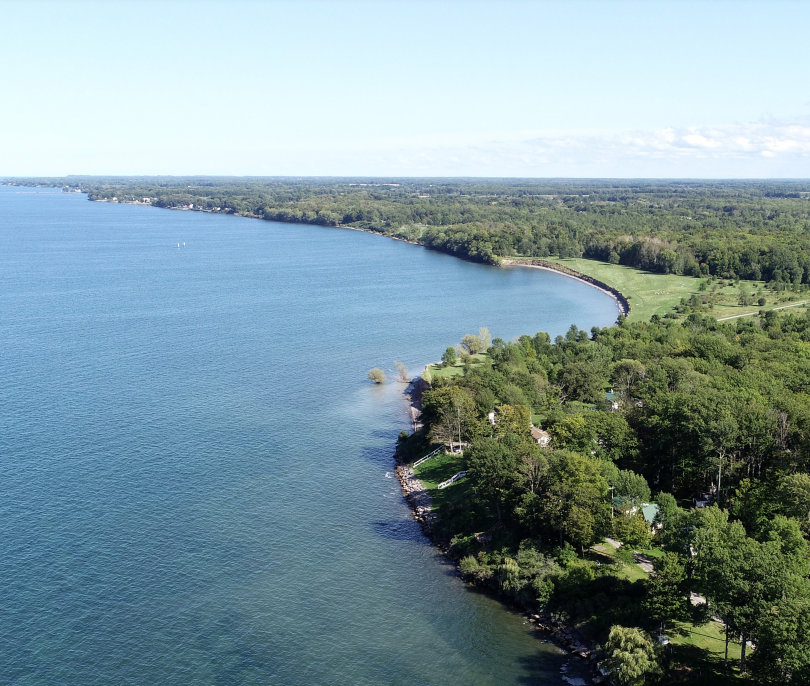 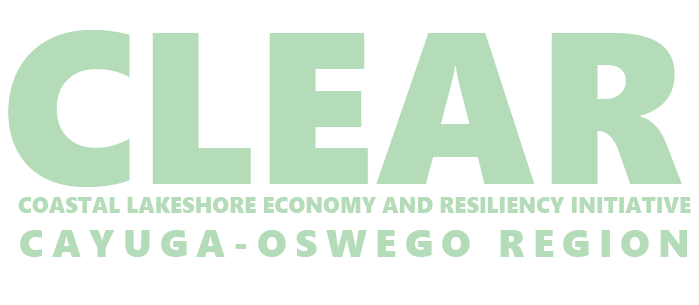 AGENDA
Project Update and Remaining Tasks
Project Profile Discussion
Round Robin Wrap-up
Next Steps and Thank You
2
www.CNYCLEAR.com
[Speaker Notes: Photo: NYS Lake Ontario Regional & Economic Development Initiative. 2019. https://www.ny.gov/sites/ny.gov/files/atoms/files/REDI_Project_Profiles_Regional_Projects_20191015.pdf]
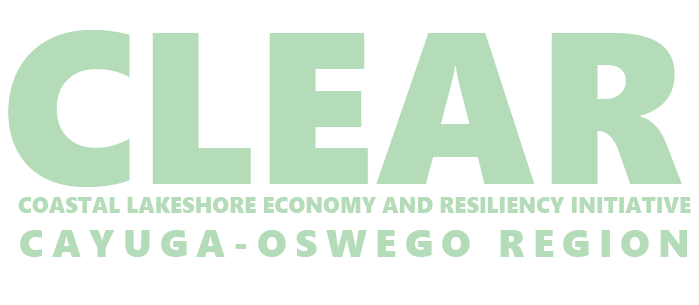 PROJECT TIMELINE
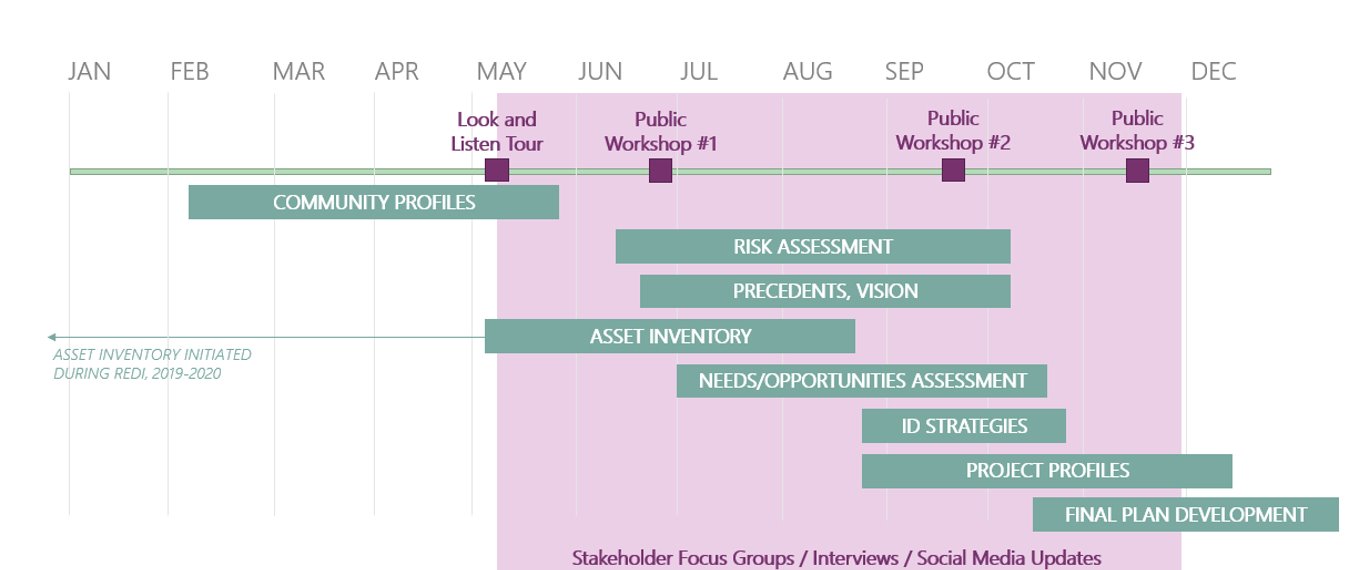 3
www.CNYCLEAR.com
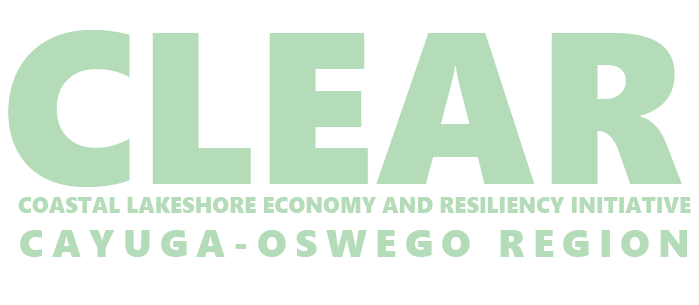 Project Profile Discussion
Project OverviewIs this strategic?Is it doable?
Are there any potential project partners you think may be helpful?
Are there names of potential champions that could lead this project?
Are there any challenges that you think may occur?
How can we address/solve these challenges?
How will you stay connected to move this forward?
4
www.CNYCLEAR.com
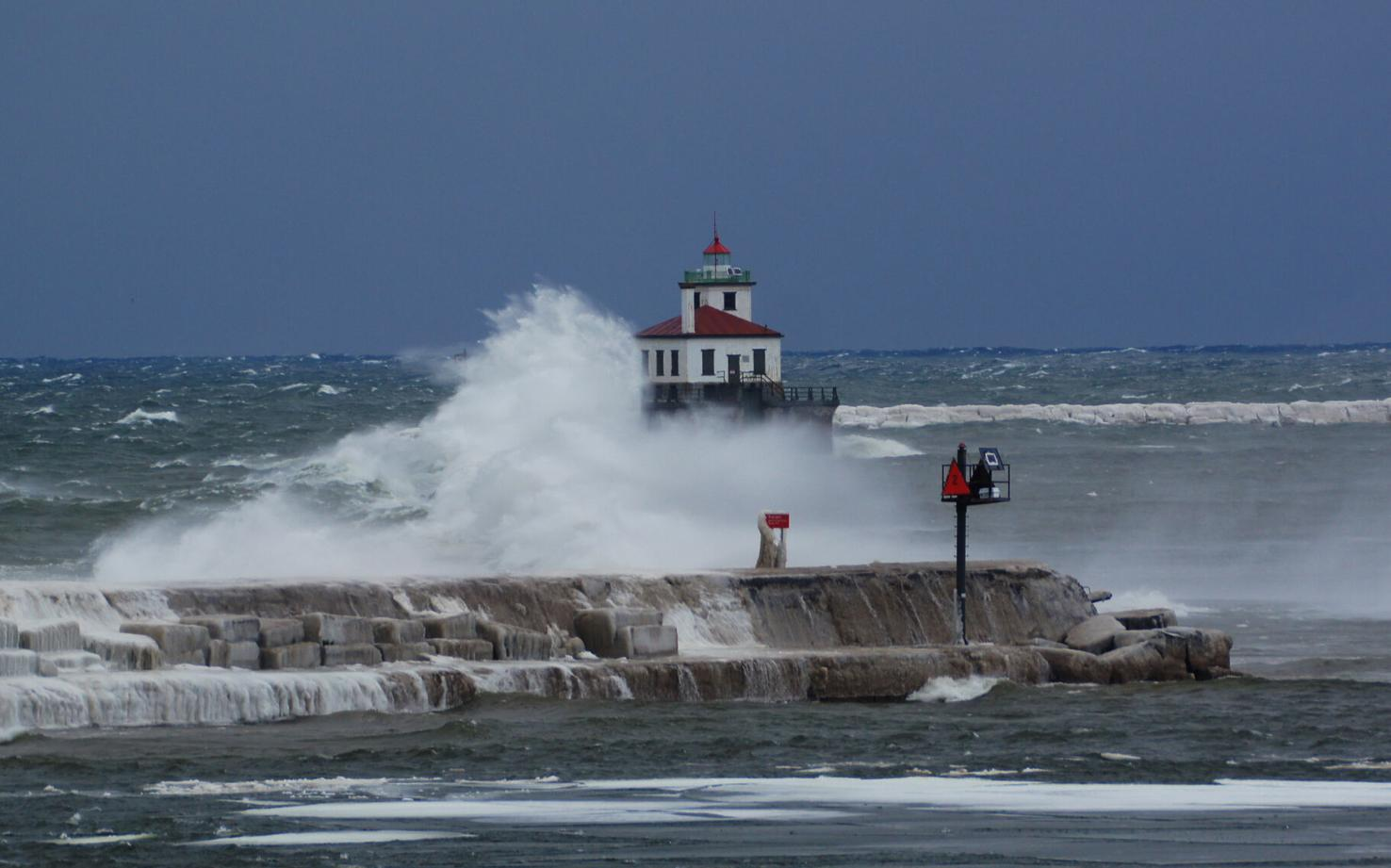 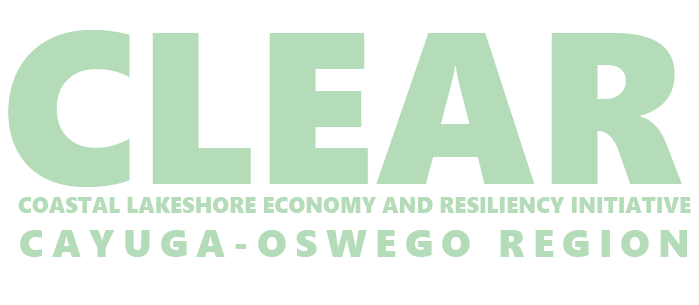 Round Robin Wrap-Up
Your experience with CLEAR
What will you do next?
5
www.CNYCLEAR.com
[Speaker Notes: Photo: NYS Lake Ontario Regional & Economic Development Initiative. 2019. https://www.ny.gov/sites/ny.gov/files/atoms/files/REDI_Project_Profiles_Regional_Projects_20191015.pdf]
REMAINING STEPS
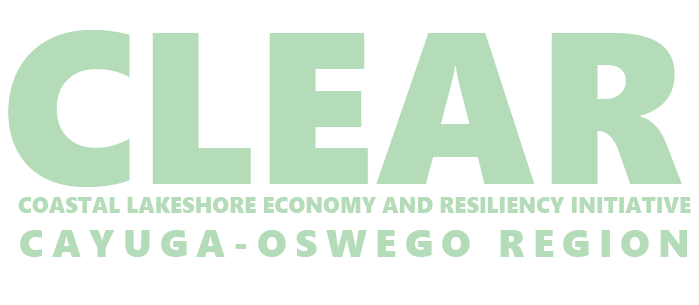 Draft CLEAR Plan shared the week of November 22
Office hours December 8, 2:00-4:00pm; Zoom link will be sent to you
Final comments on project profiles due December 10
Final Plan ready early 2022 for acceptance by municipalities 
Check CLEAR website: www.CNYCLEAR.com for updates
6
www.CNYCLEAR.com